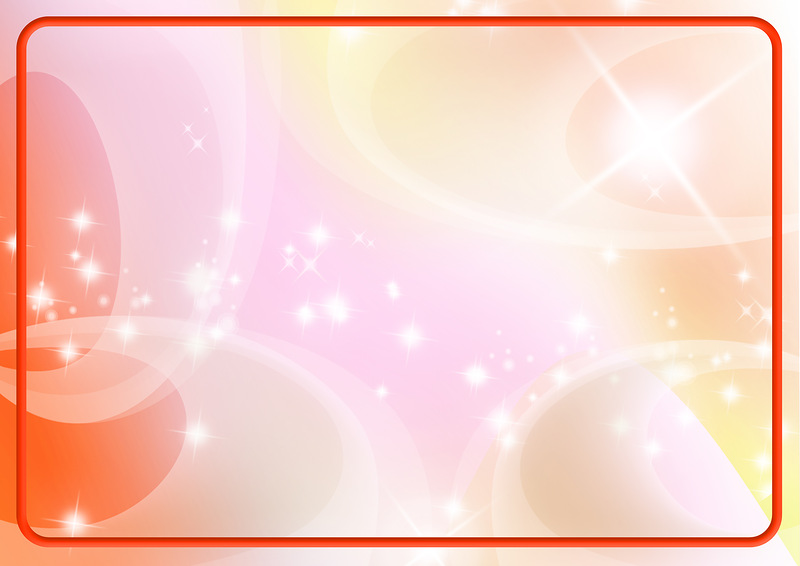 Кукла Алтынчеч заняла второе место  в   городском   конкурсе  национального костюма народов Поволжья в номинации «Кукла в национальном  (татарском) костюме»
Поздравляем!